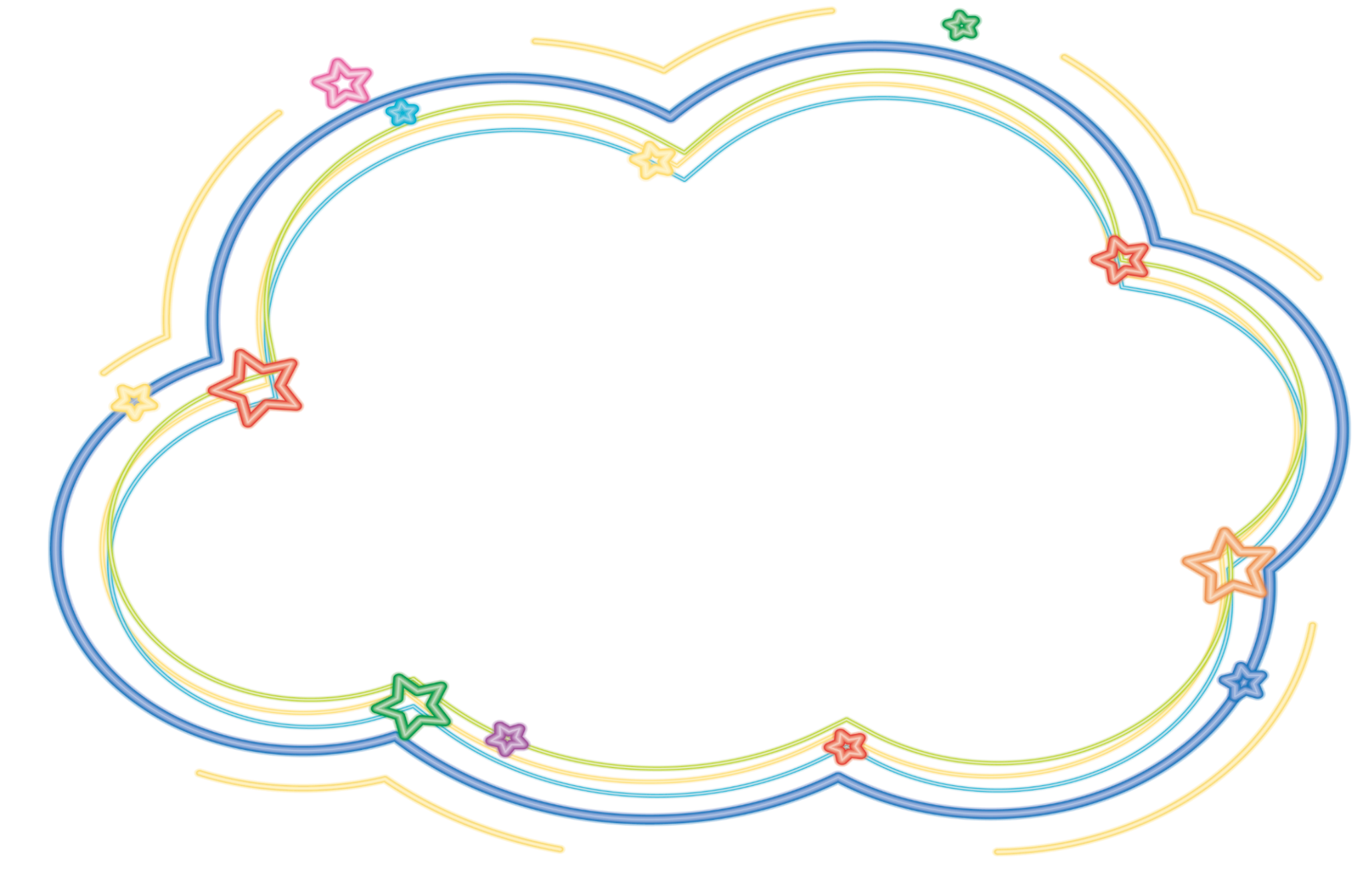 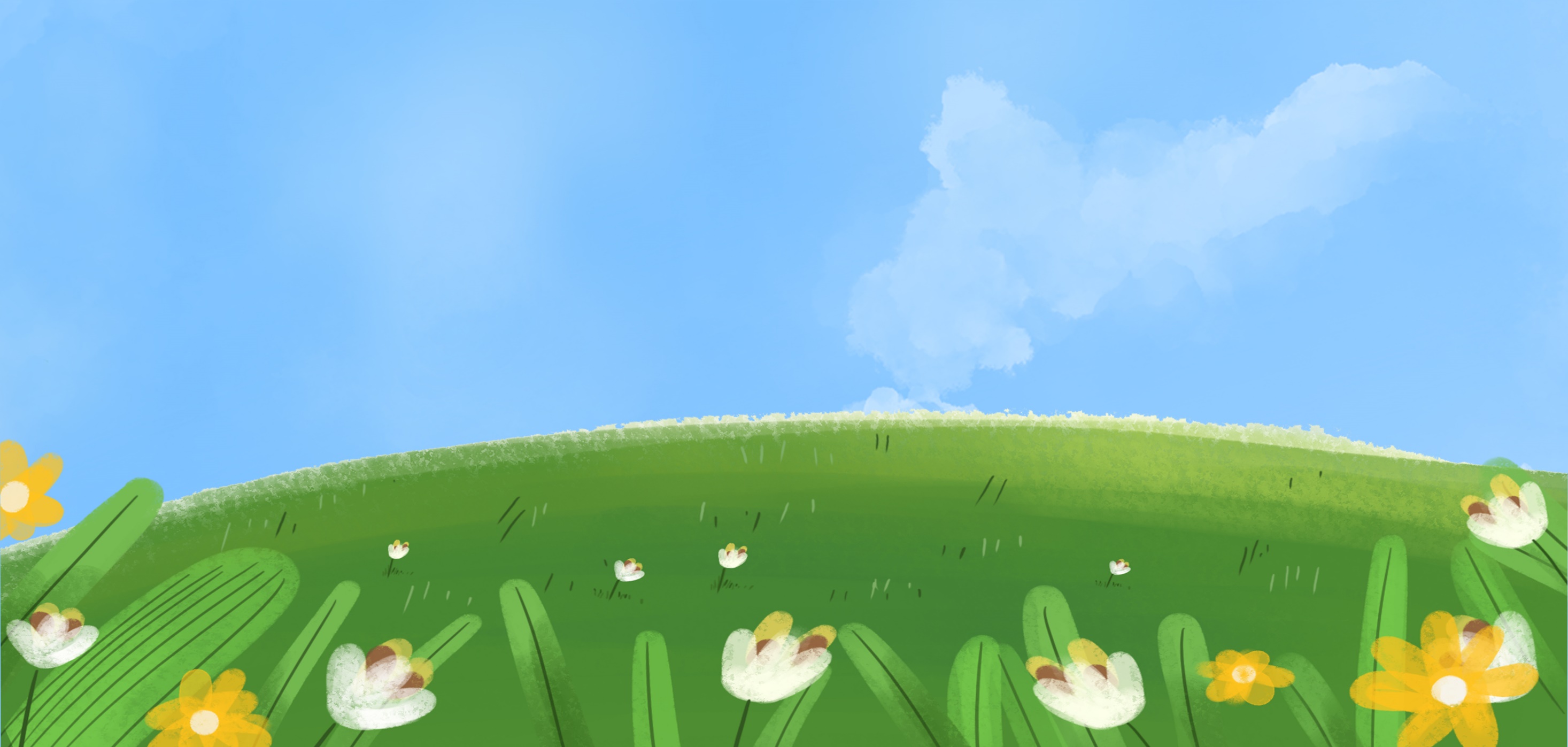 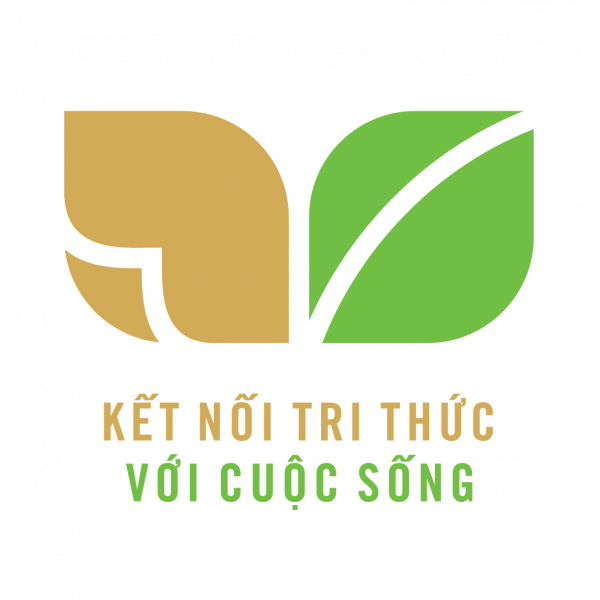 TRƯỜNG TIỂU HỌC CẤP TIẾN
Bài 3. Ông bụt đã đến (tiết 2 )
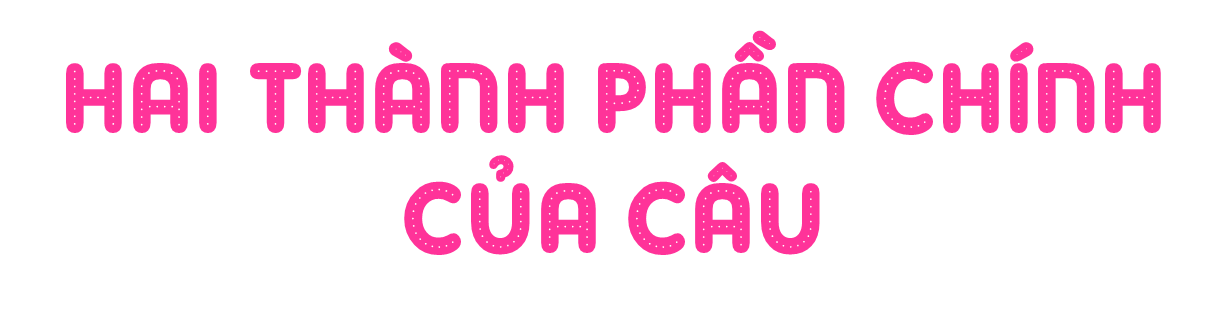 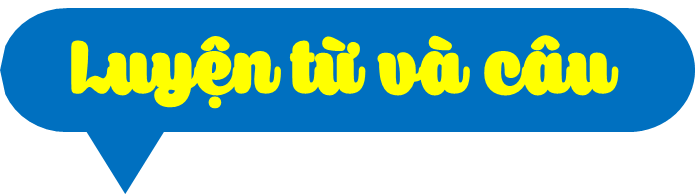 Giáo viên: Phan Thị Phương Nam
Thứ hai ngày 4 tháng 02 năm 2025
			  Tiếng việt
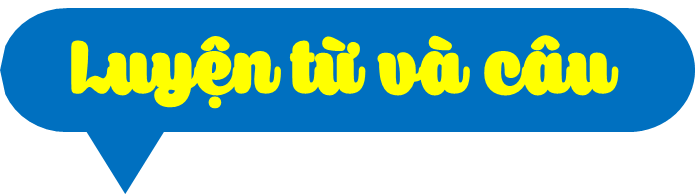 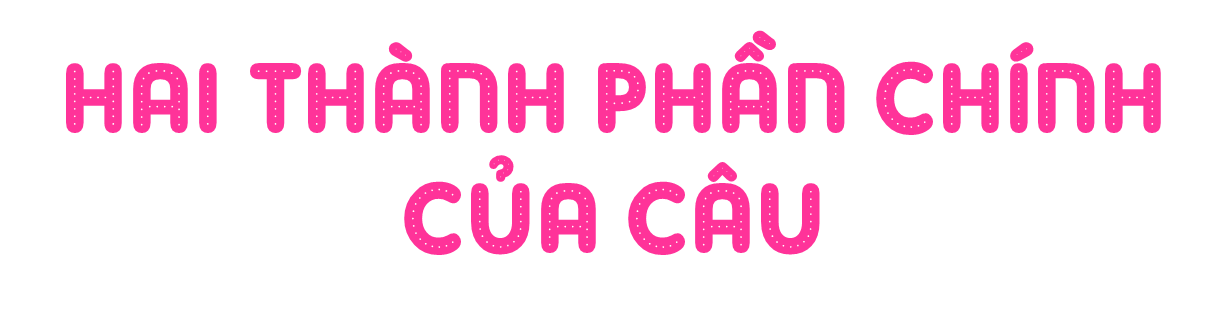 1. Tách mỗi câu dưới đây thành hai thành phần.
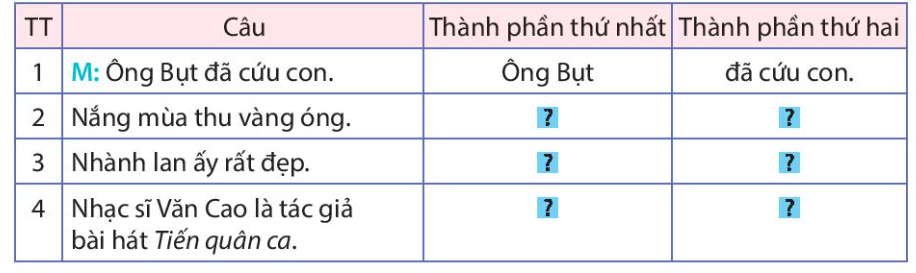 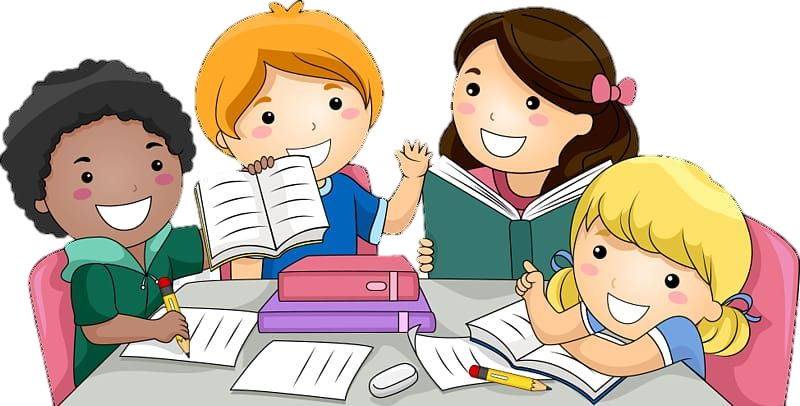 Thảo luận nhóm 4
vàng óng
Nắng mùa thu
rất đẹp
Nhành lan ấy
là tác giả bài hát Tiến quân ca.
Nhạc sĩ Văn Cao
Thành phần thứ hai
Thành phần thứ nhất
Gồm những từ ngữ nêu hoạt động (đã cứu con), đặc điểm (vàng óng, rất đẹp), giới thiệu, nhận xét (là tác giả bài hát Tiến quân ca).
Gồm những từ ngữ nêu người, vật, hiện tượng tự nhiên (ông Bụt, nắng mùa thu, nhành lan ấy, nhạc sĩ Văn Cao)
Hai thành phần này được gọi là hai thành phần chính của câu, thường không thể vắng mặt trong câu Tiếng Việt.
2. Từ kết quả ở bài tập 1, thực hiện các yêu cầu sau:
a. Xếp thành phần thứ nhất của mỗi câu vào các nhóm:
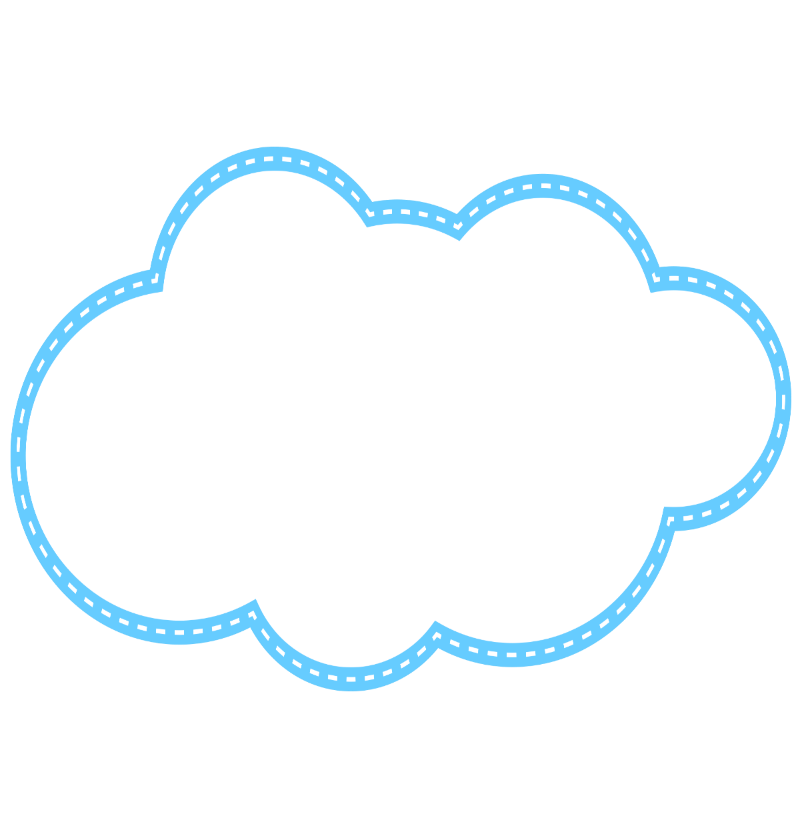 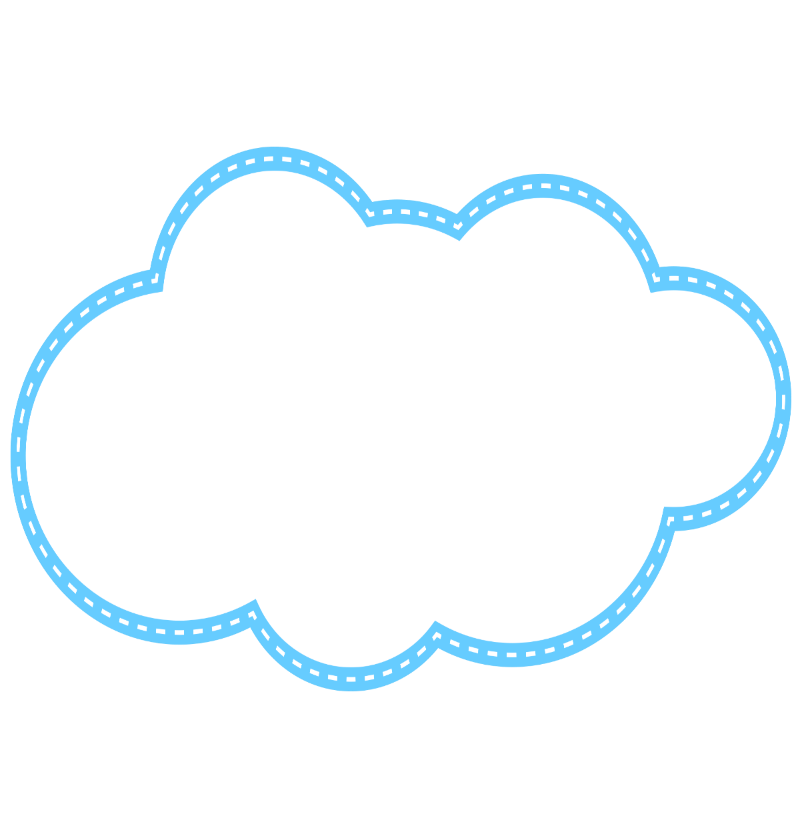 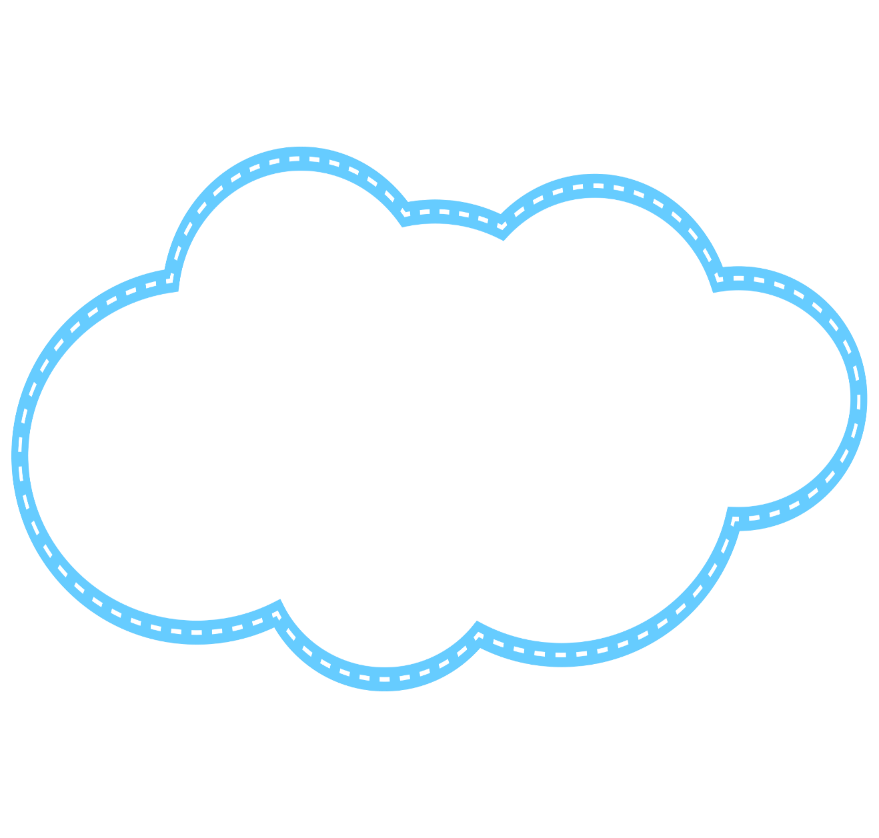 hiện tượng tự nhiên
người
vật
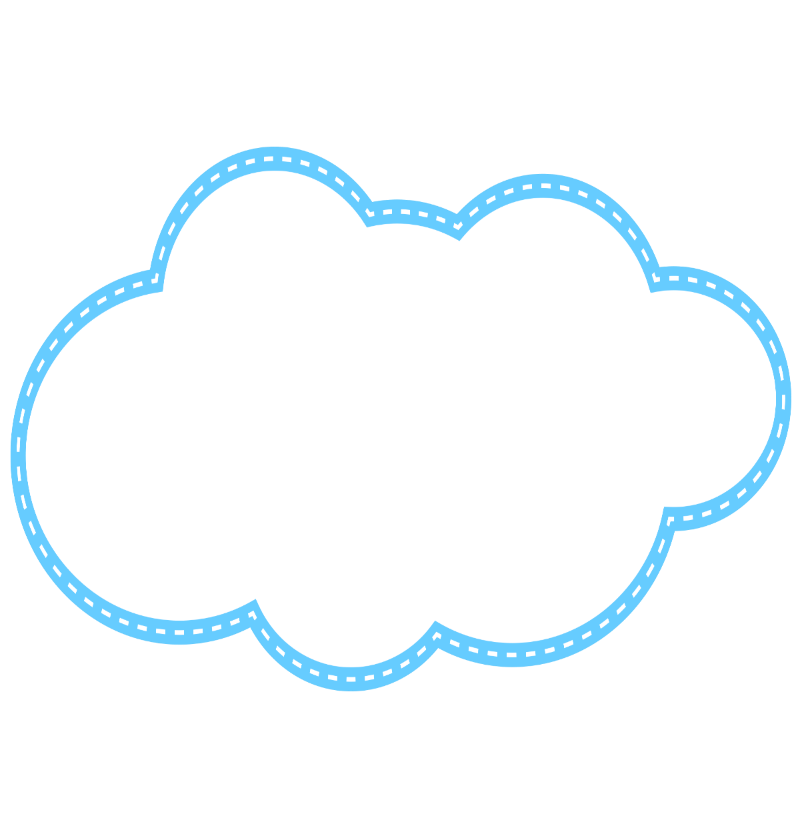 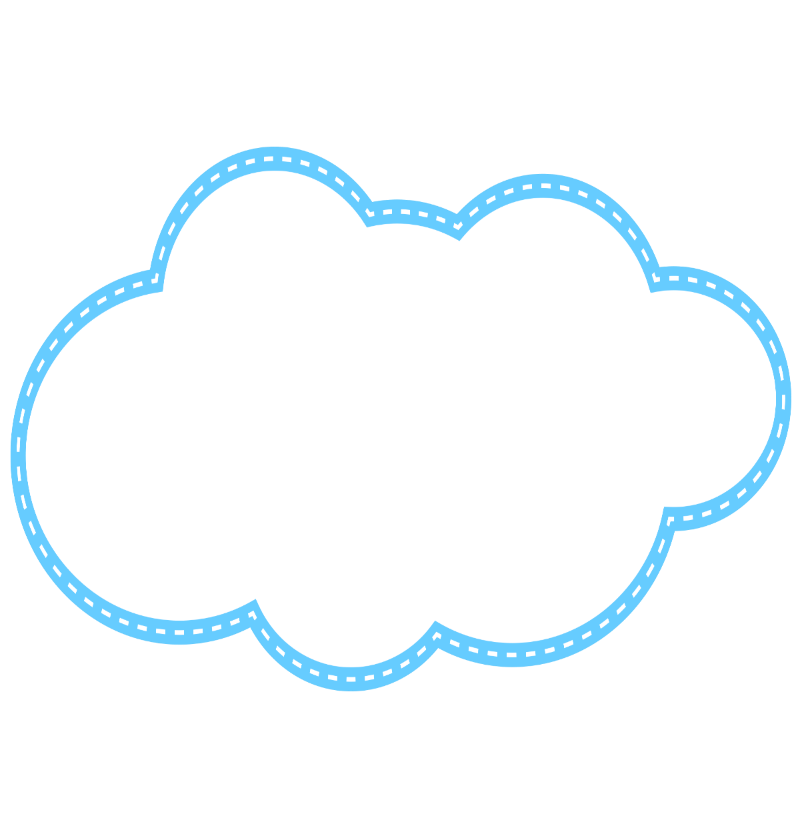 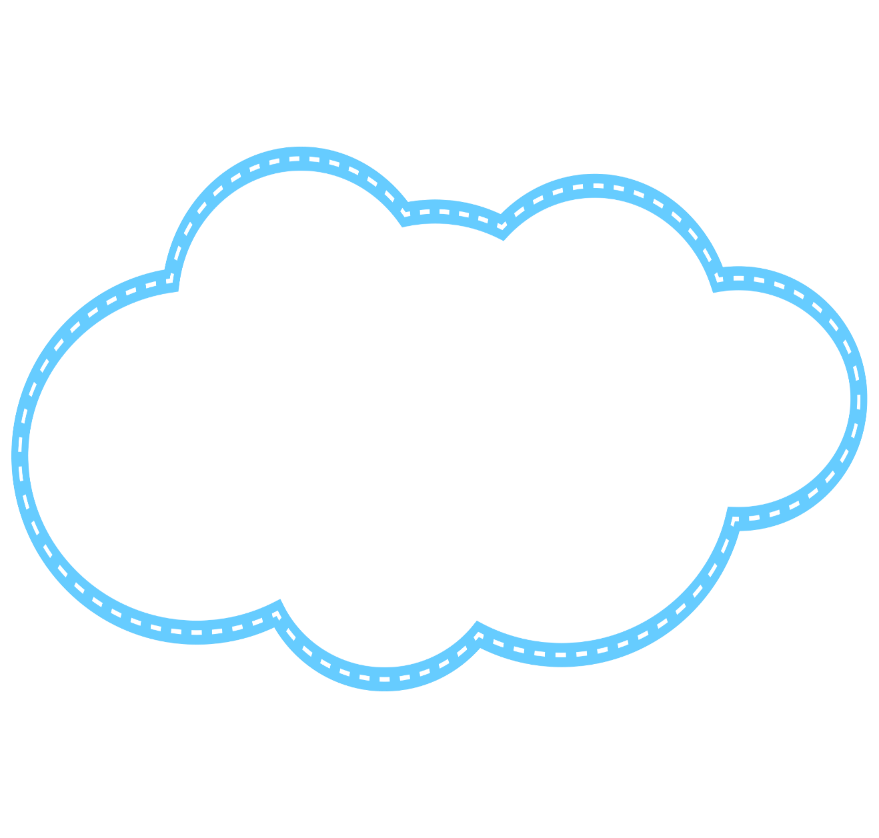 Nhành lan ấy
Ông Bụt
Nắng mùa thu
hiện tượng tự nhiên
người
vật
2. Từ kết quả ở bài tập 1, thực hiện các yêu cầu sau:
b. Xếp thành phần thứ hai của mỗi câu vào các nhóm:
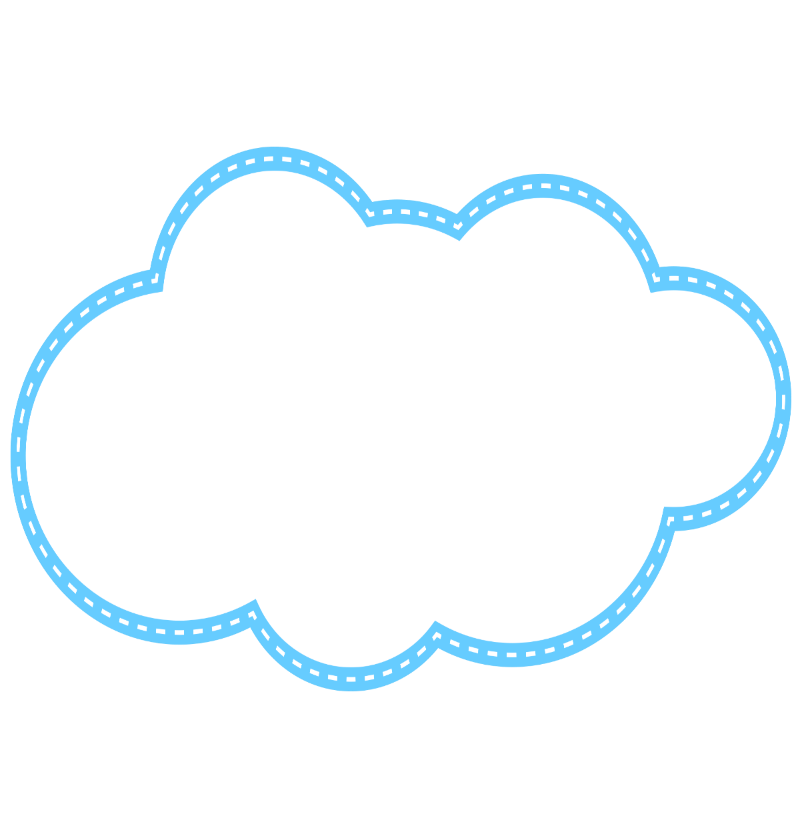 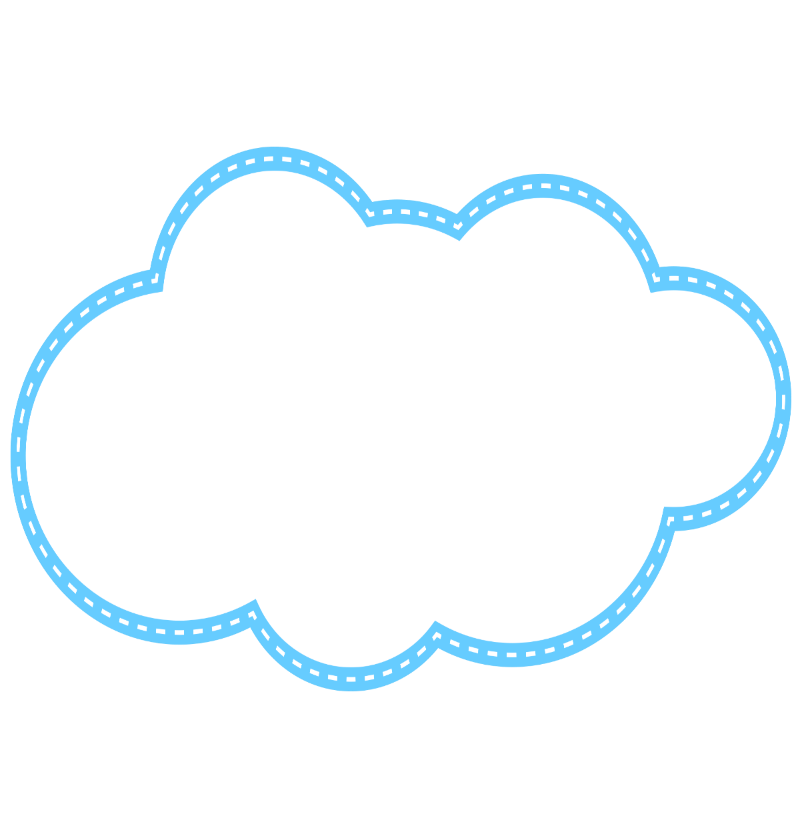 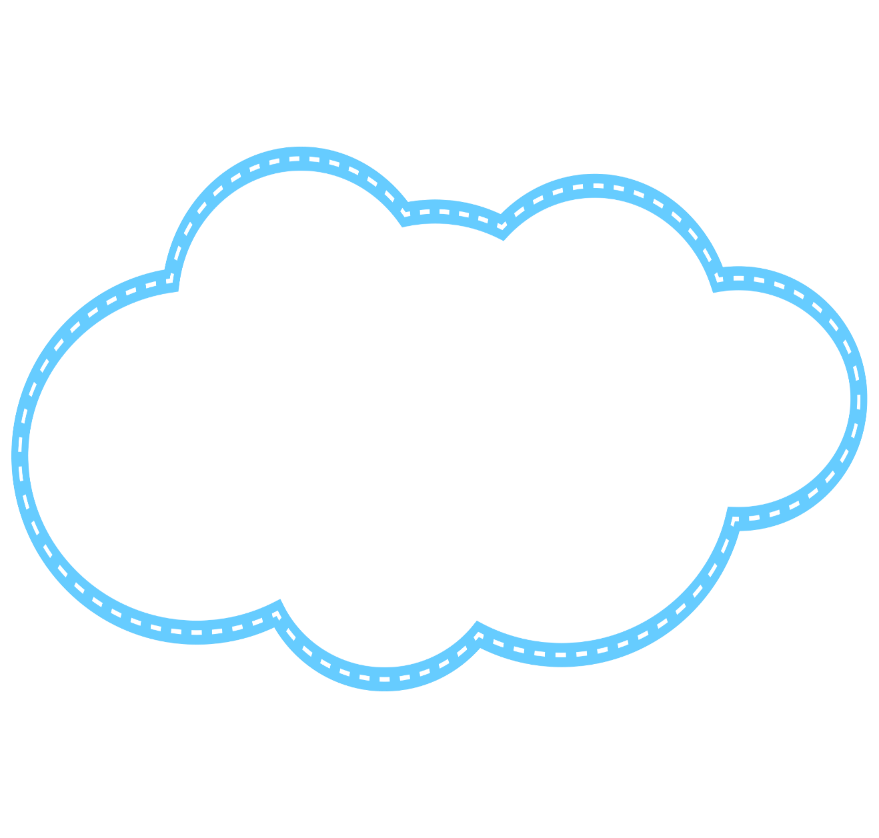 giới thiệu, nhận xét
hoạt động, trạng thái
đặc điểm
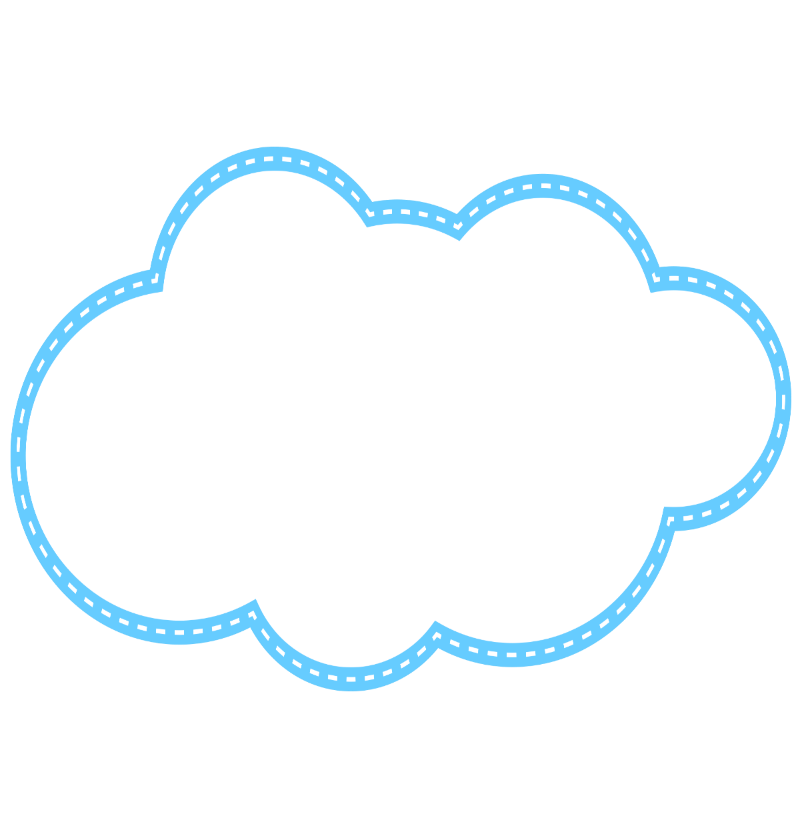 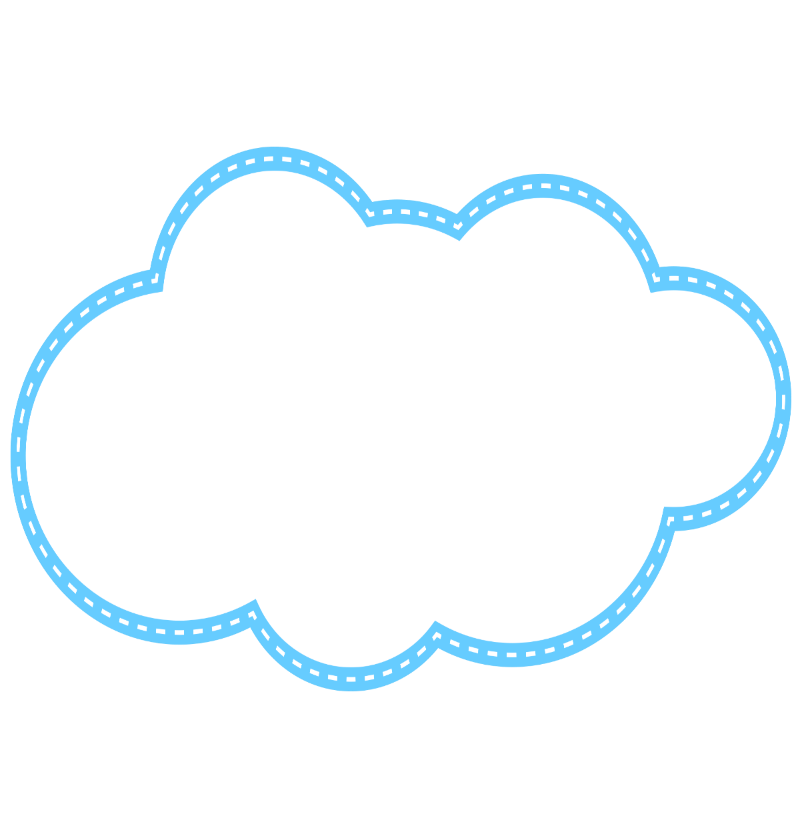 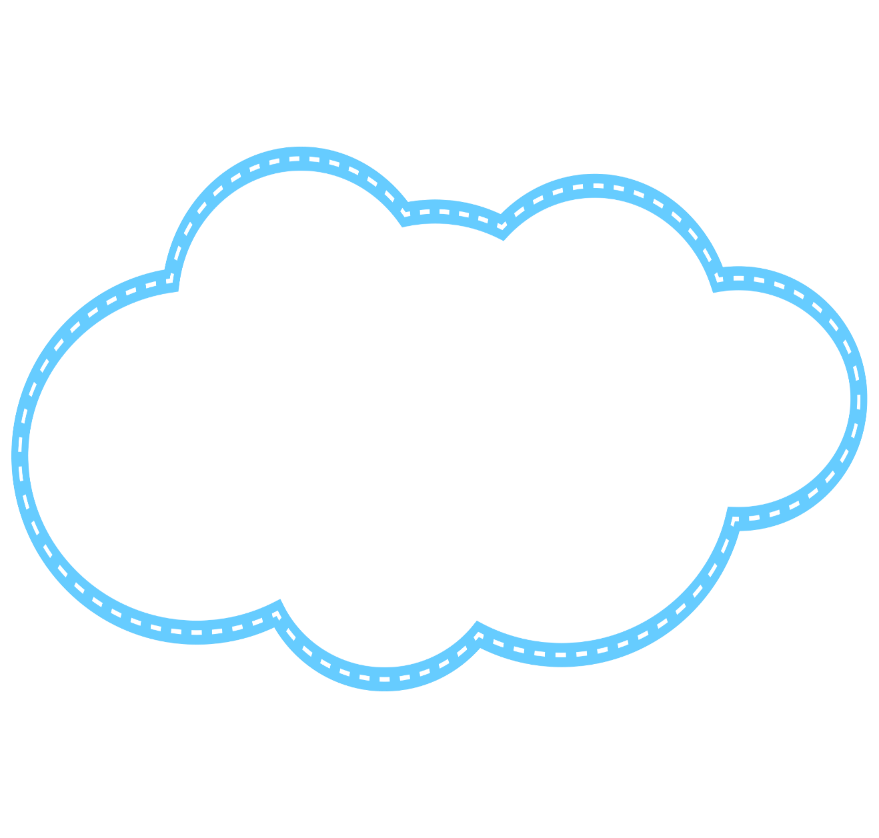 vàng óng
đã cứu con
là tác giả bài hát Tiến quân ca.
giới thiệu, nhận xét
hoạt động, trạng thái
đặc điểm
rất đẹp
3. Đặt câu hỏi cho các thành phần câu trong bài tập 1.
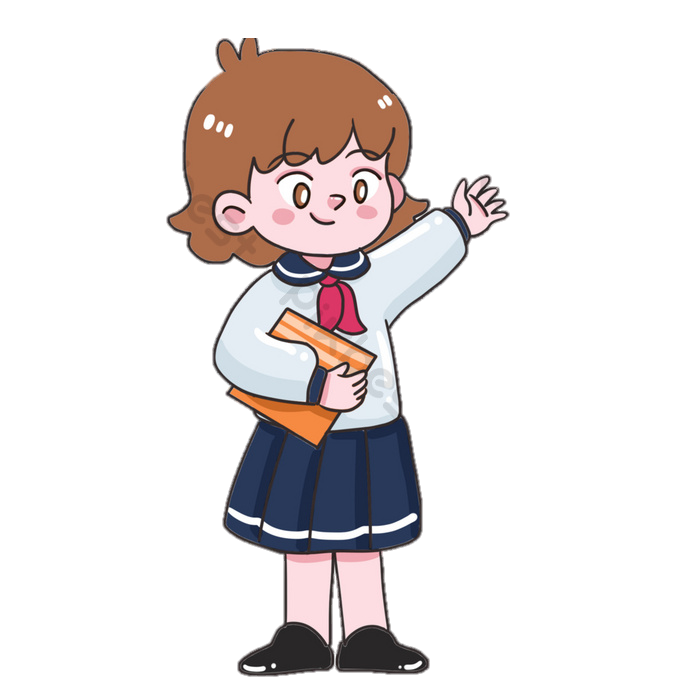 M: 
- Ai đã cứu con?
- Ông Bụt làm gì?
Câu 2: Cái gì vàng óng? (nắng mùa thu)
           Nắng mùa thu thế nào? (vàng óng)
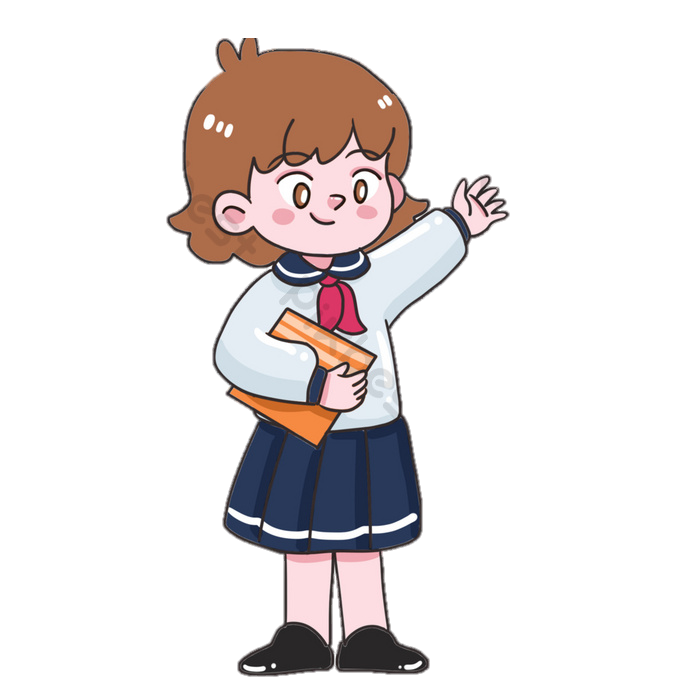 Câu 3: Cái gì rất đẹp? (nhành lan ấy)
           Nhành lan ấy thế nào? (rất đẹp)
Câu 4: Ai là tác giả bài hát Tiến quân ca? (nhạc sĩ Văn Cao).
            Nhạc sĩ Văn Cao là ai? (là tác giả bài hát Tiến quân ca)
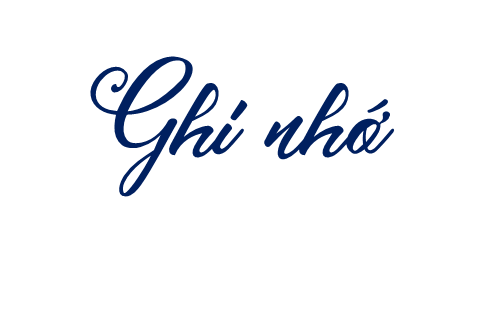 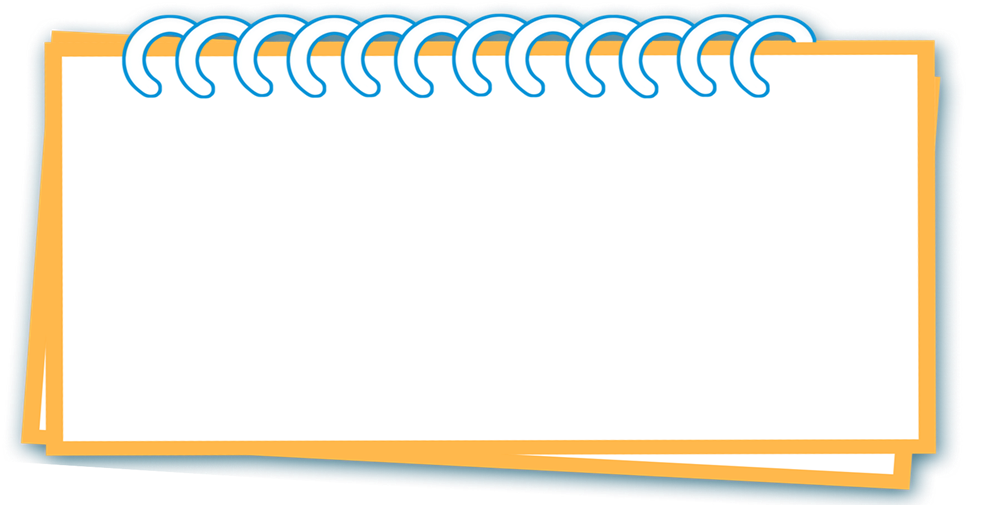 Câu thường gồm 2 thành phần chính: chủ ngữ và vị ngữ.
Chủ ngữ nêu người, vật, hiện tượng tự nhiên,… được nói đến trong câu. Chủ ngữ trả lời cho câu hỏi có từ ngữ để hỏi: ai, cái gì, con gì,…
Vị ngữ nêu hoạt động, trạng thái, đặc điểm của đối tượng được nói ở chủ ngữ hoặc giới thiệu, nhận xét về đối tượng đó. Vị ngữ trả lời cho câu hỏi có từ ngữ để hỏi: làm gì, thế nào, là ai,…
4. Tìm chủ ngữ hoặc vị ngữ thích hợp để hoàn thành câu.
c. Vườn hồng
d.     nằm phơi nắng bên thềm.
a. Chú chim sơn ca
b.     chìm vào giấc ngủ say.
?
?
?
?
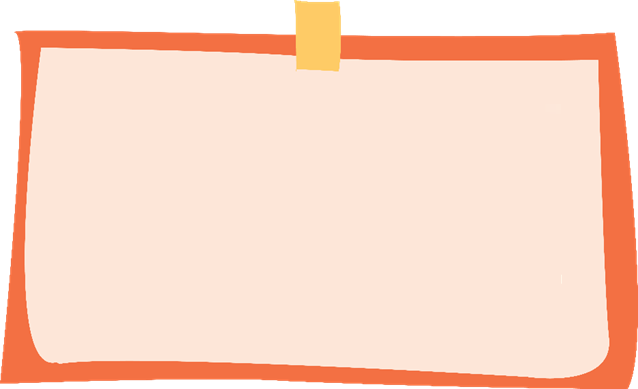 Gợi ý: Nếu đã có chủ ngữ, các em sẽ tìm vị ngữ thích hợp; nếu đã có vị ngữ, các em tìm chủ ngữ thích hợp để hoàn thiện câu.
a. Chú chim sơn ca đang cất cao tiếng hót.
b. Cả thành phố chìm vào giấc ngủ say.
c. Vườn hồng đang khoe sắc thắm.
d. Chú mèo mướp nằm phơi nắng bên thềm.